热点强化15
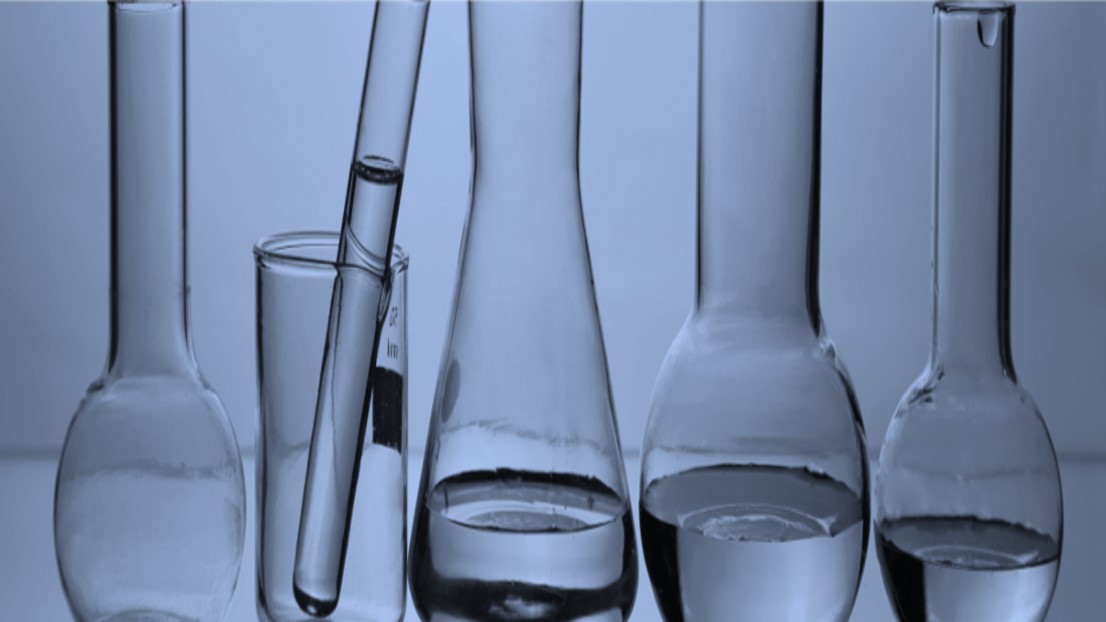 电离常数的计算
计算电离常数的思维方法
(1)根据电离方程式，写出电离平衡常数表达式。
(2)根据题干信息，结合电荷守恒、物料守恒，找出各微粒的浓度，代入表达式即可。
(3)若有图像信息，可选择曲线上特殊点(能准确读出纵、横坐标的数值)，确定各微粒的浓度，最后代入平衡常数表达式计算。
例1　已知25 ℃时某弱酸HX的电离常数Ka＝1.75×10－5，则25 ℃时0.1 mol·L－1的HX溶液中H＋浓度是__________________。
1.32×10－3 mol·L－1
HX　 　　　   H＋　＋　X－
起始      c(HX)                 0               0
平衡      c(HX)－c(X－)   c(H＋)       c(X－)
则Ka＝                                                     ，
由于弱电解质的电离程度很小，c(HX)－c(H＋)≈c(HX)，c(H＋)≈
＝                                mol·L－1≈1.32×10－3mol·L－1。
例2　常温下，向20 mL 0.010 mol·L－1的HA溶液中逐滴加入0.010 mol·L－1的NaOH溶液，溶液中lg c(OH－)与所加NaOH溶液的体积(V)的关系如图。
(1)判断HA为强酸还是弱酸。
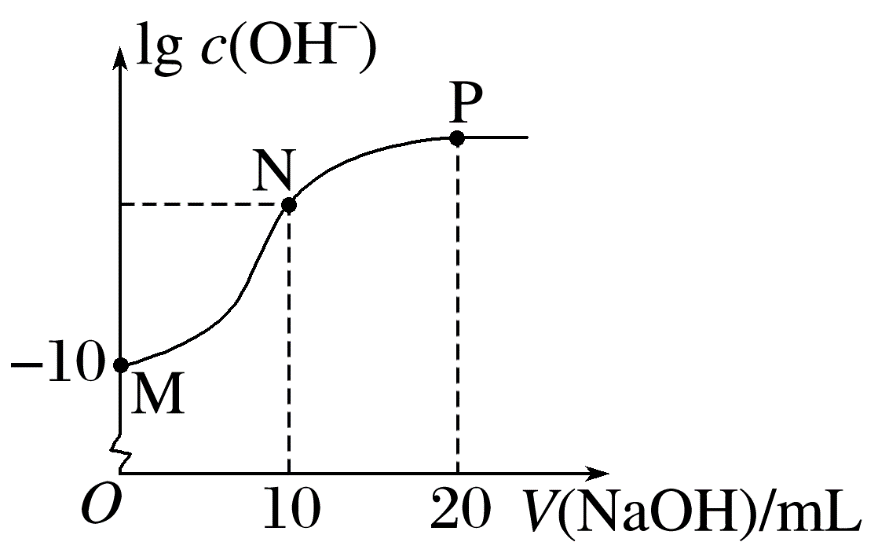 答案　纵轴坐标为lg c(OH－)，在M点时，溶液中c(OH－)＝10－10 mol·L－1，常温时c(H＋)＝10－4 mol·L－1，则HA为一元弱酸。
(2)若HA为弱酸，请计算在P点的电离平衡常数。
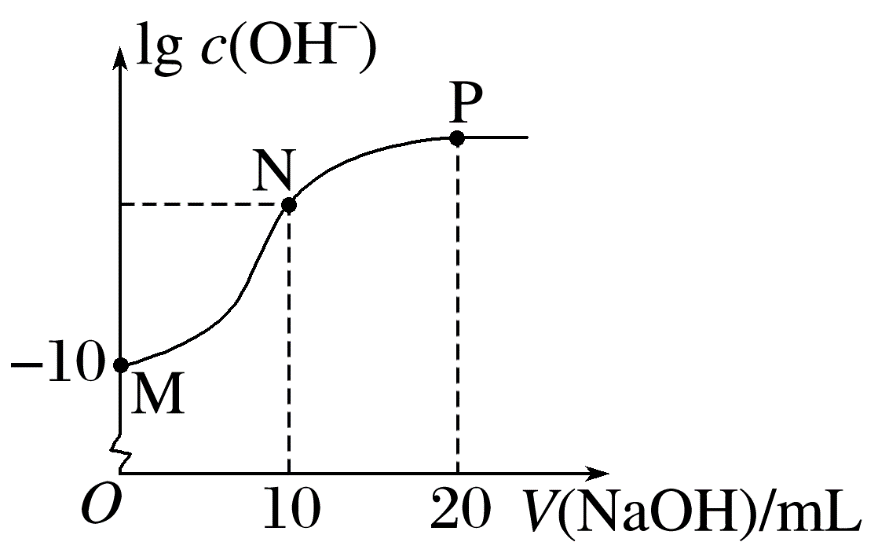 答案　在相同温度下，M、P点的电离常数相同，
用M点计算电离常数。
HA       H＋＋A－，c(H＋)≈c(A－)，
一、混合溶液中电离平衡常数的计算
1.(1)常温下，向a mol·L－1 CH3COONa溶液中滴加等体积的b mol·L－1盐酸使溶液呈中
性(不考虑盐酸和醋酸的挥发)，则醋酸的电离常数Ka＝___________(用含a和b的代数
式表示)。
由电荷守恒有c(Na＋)＋c(H＋)＝c(Cl－)＋c(OH－)＋c(CH3COO－)，元素质量守恒有c(Na＋)＝c(CH3COOH)＋c(CH3COO－)，溶液呈中性，所以c(CH3COOH)＝c(Cl－)。
 CH3COOH       CH3COO－＋H＋
                                                10－7
Ka＝                                                。
(2)常温下，将a mol·L－1的醋酸与b mol·L－1 Ba(OH)2溶液等体积混合，充分反应后，
溶液中存在2c(Ba2＋)＝c(CH3COO－)，则该混合溶液中醋酸的电离常数Ka＝________
(用含a和b的代数式表示)。
根据2c(Ba2＋)＋c(H＋)＝c(OH－)＋c(CH3COO－)，由于c(CH3COO－)＝2c(Ba2＋)＝b mol·L－1，所以c(H＋)＝c(OH－)，溶液呈中性。
CH3COOH       CH3COO－＋H＋
　－b  　                b             10－7
二、利用图像计算电离平衡常数
2.已知草酸为二元弱酸：H2C2O4                               ＋H＋　Ka1，                        ＋H＋　Ka2，常温下，向某浓度的H2C2O4溶液中逐滴加入一定浓度的KOH溶液，所得溶液中H2C2O4、                         三种微粒的物质的量分数(δ)与
溶液pH的关系如图所示。
则常温下：
(1)Ka1＝______。
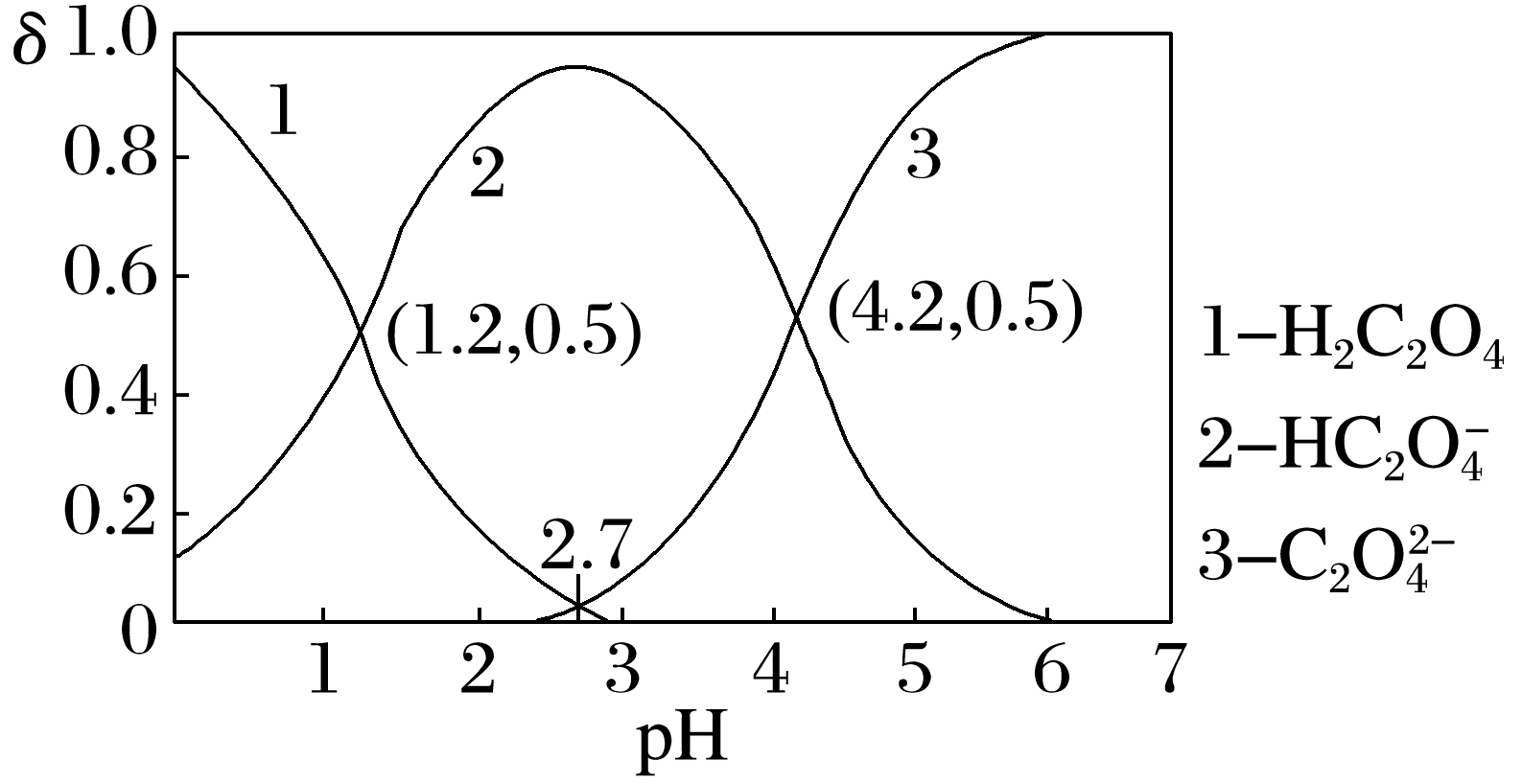 10－1.2
(2)Ka2＝______。
10－4.2
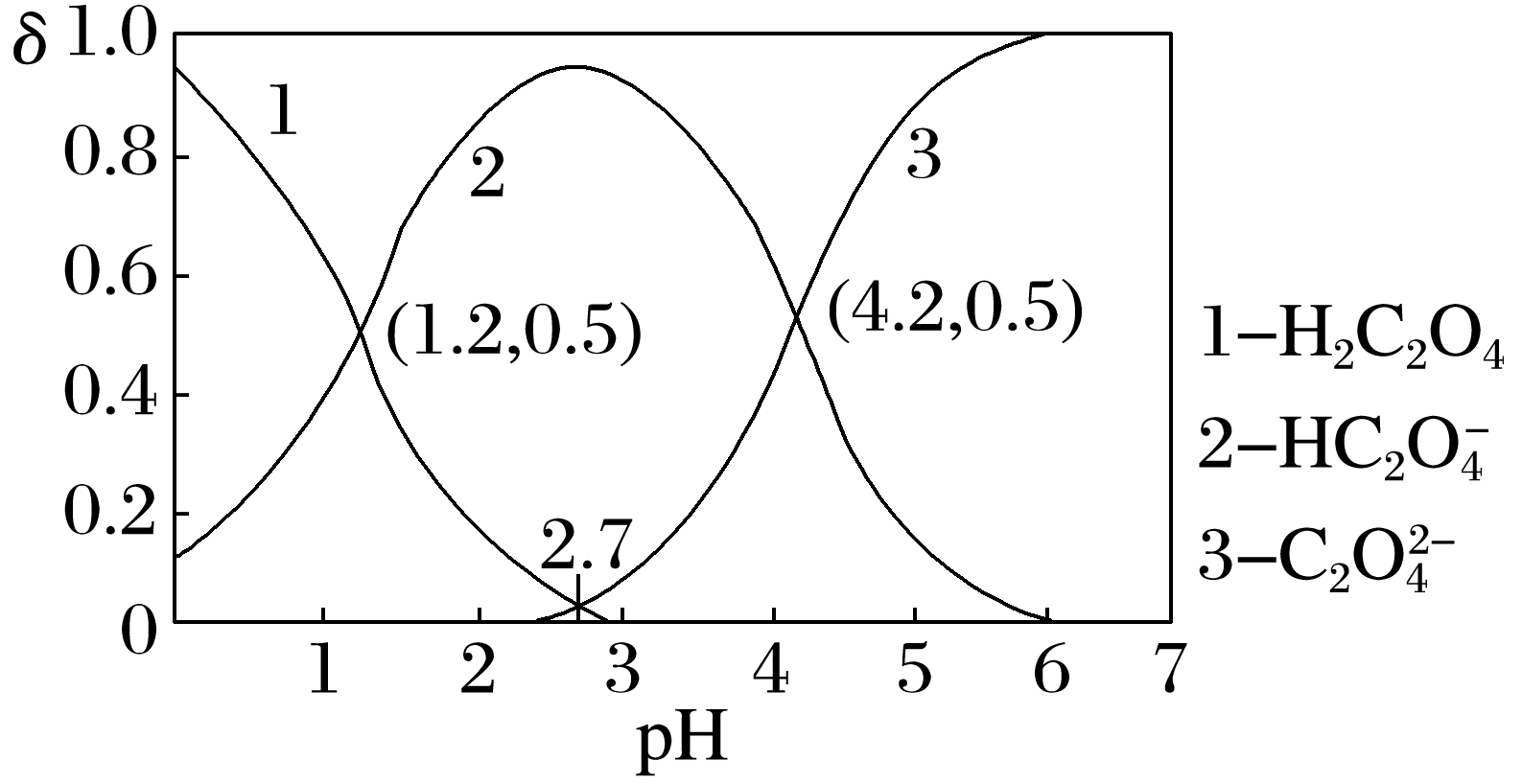 1 000
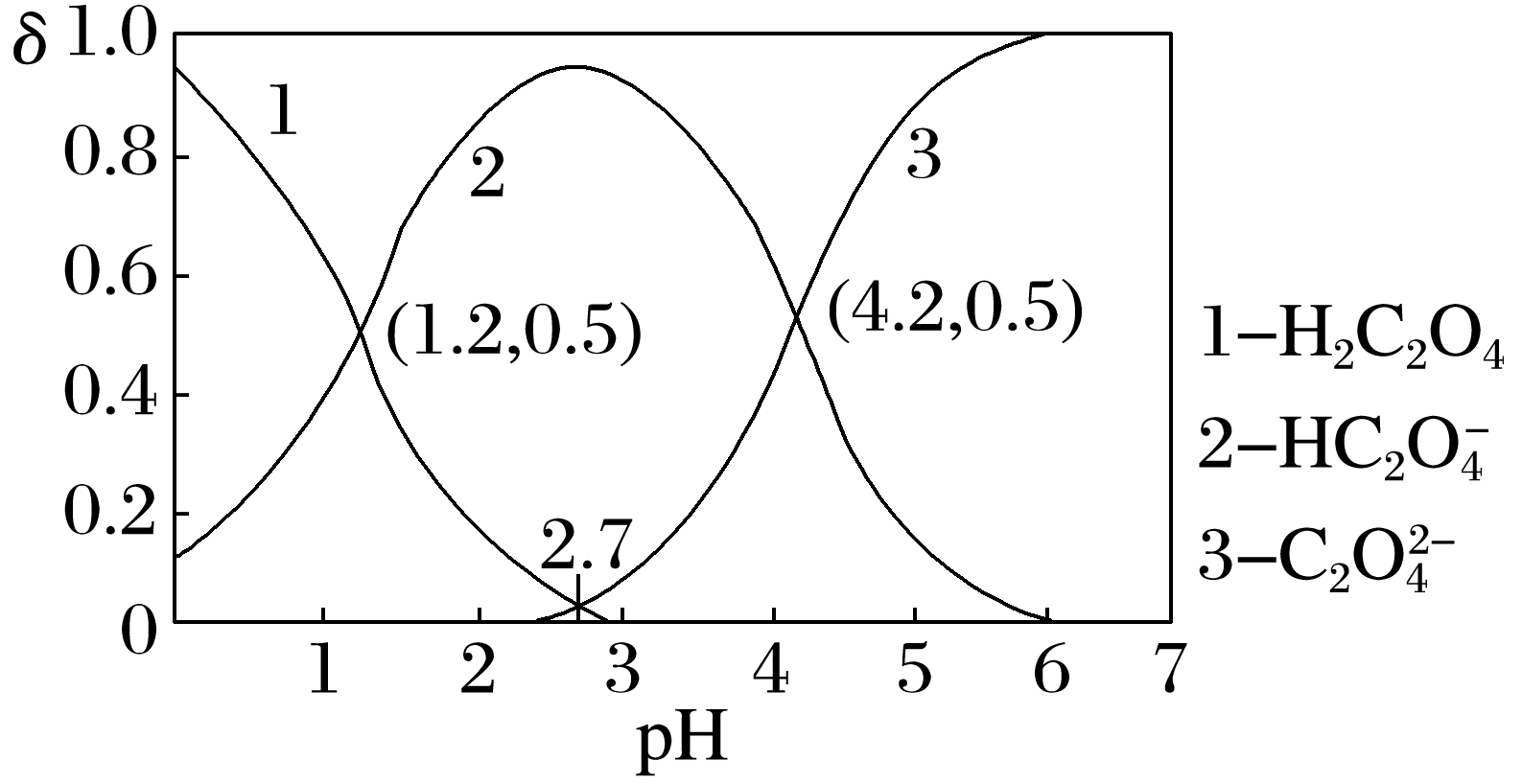 3.已知亚磷酸(H3PO3)为二元弱酸，常温下，向某浓度的亚磷酸溶液中逐滴加入一定物质的量浓度的KOH溶液，混合溶液的pH与离子浓度的关系如图所示。
(1)写出亚磷酸的电离方程式：_____________________、_____________________。
(2)表示pH与lg                  的变化关系的曲线是___(填“Ⅰ”或“Ⅱ”)。
(3)根据图像计算亚磷酸的Ka1＝______。
Ⅰ
10－1.4
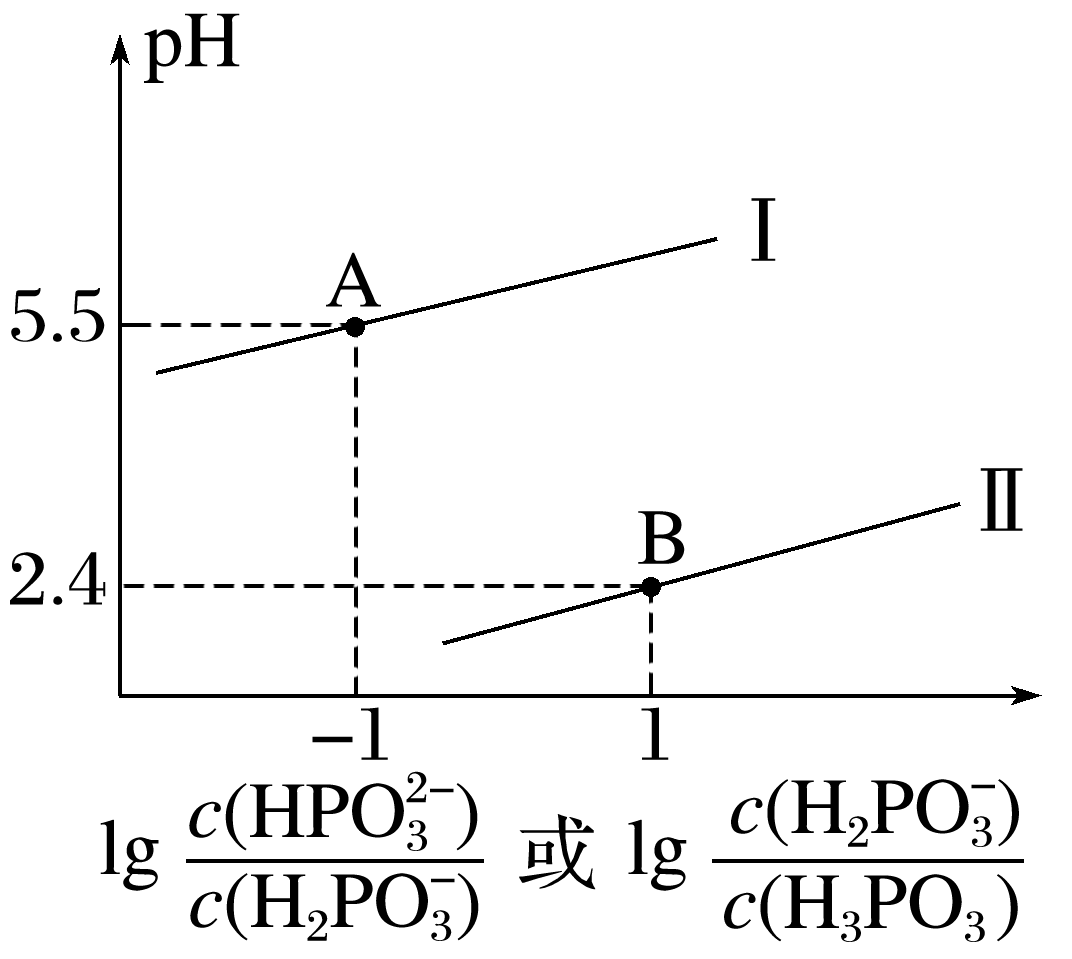 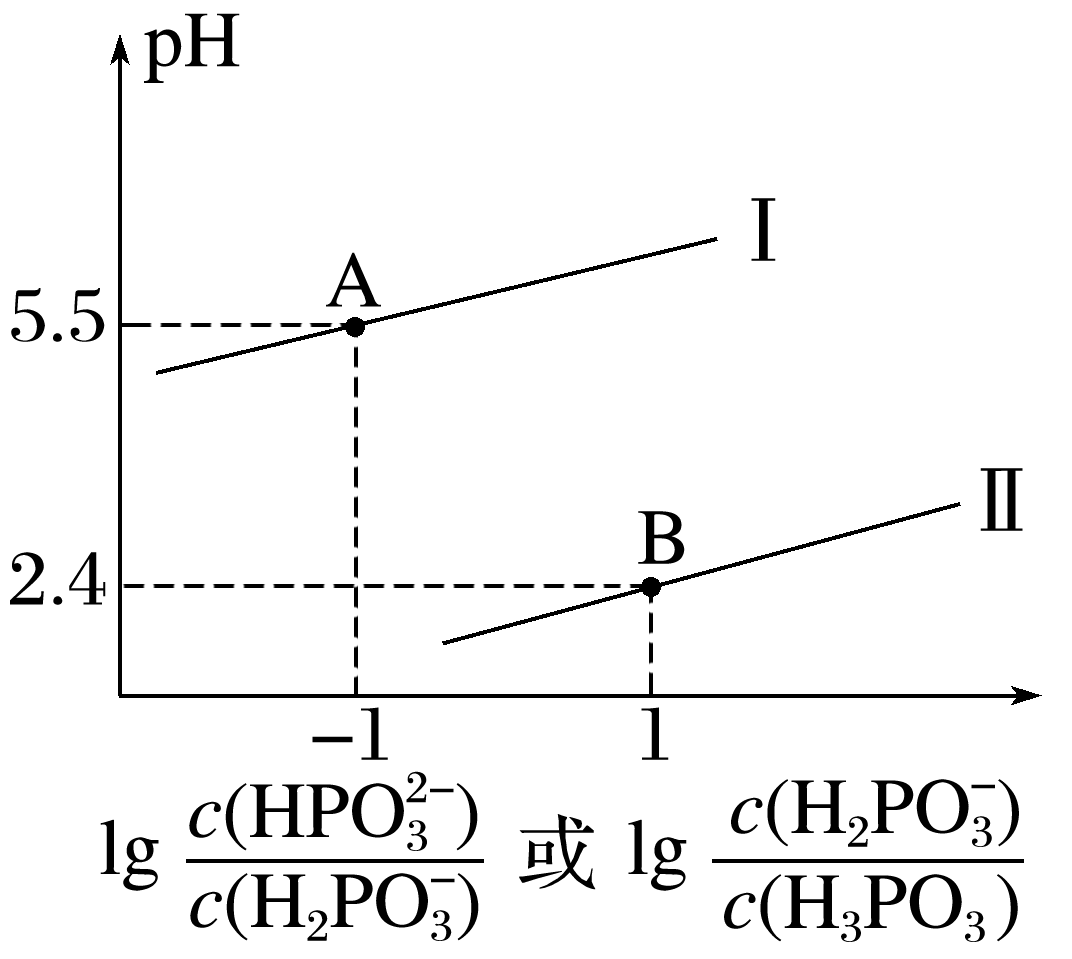 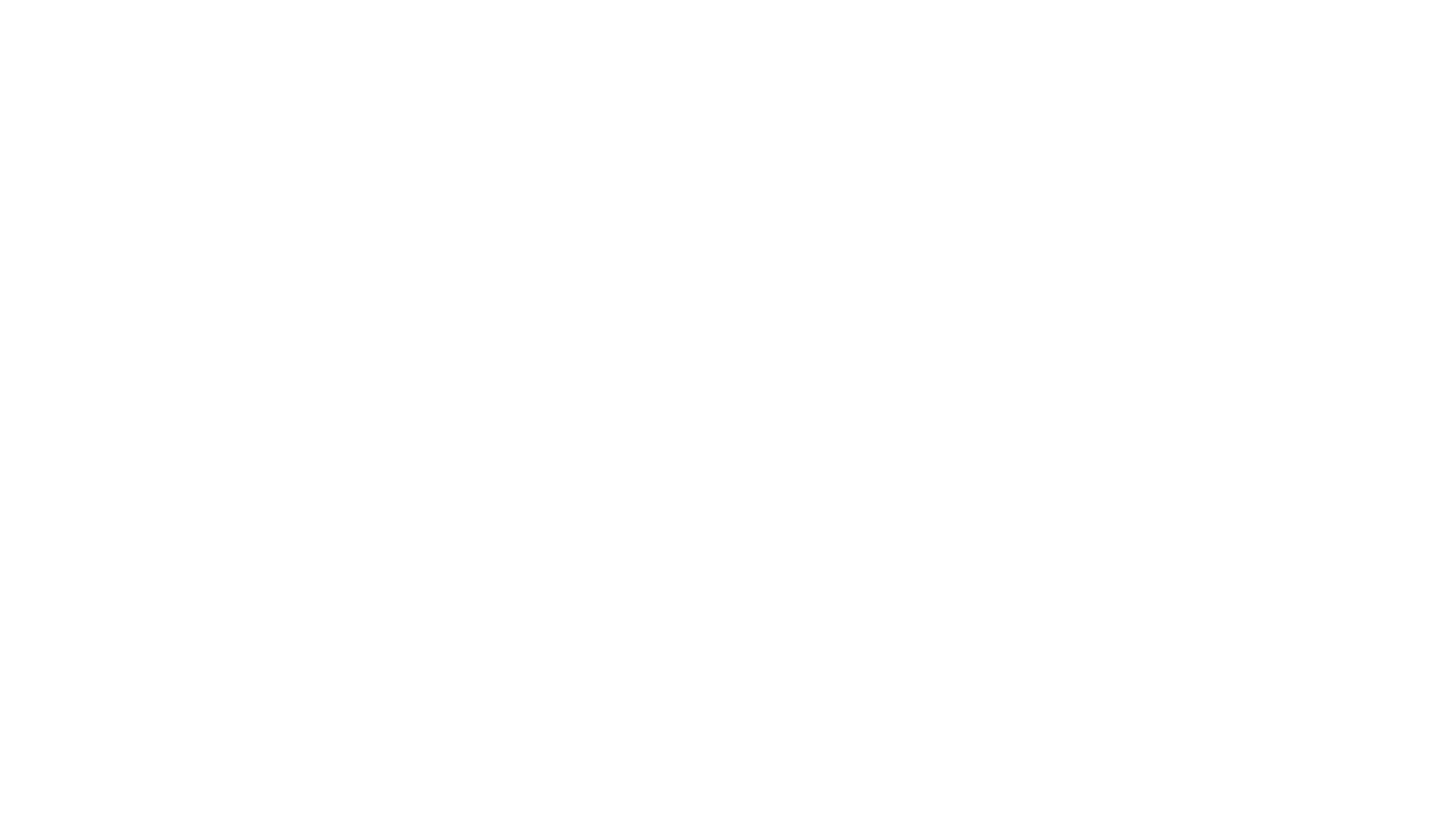